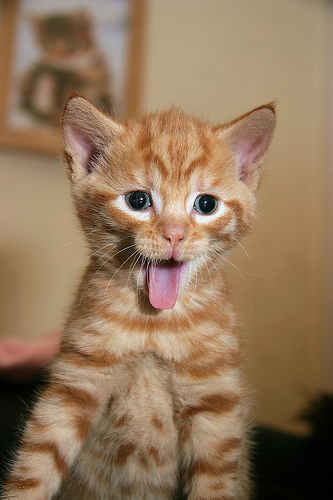 KITTEN STORY!!!!111!!!
YOU IS KITTEN
POOP CUZ UR EXITE
DON’T POOP AND BE GOOD KITTEH
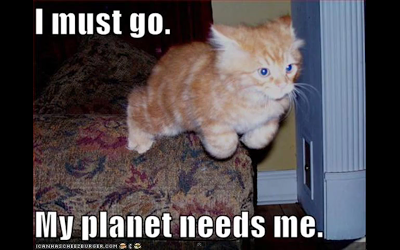 OH NO YOU IN TWUBLE
GEEM OVAHHHHHHHH
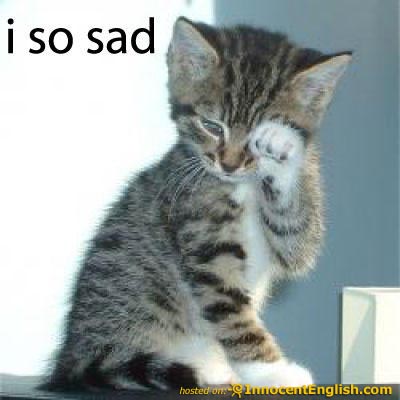 GOOD KITTEH
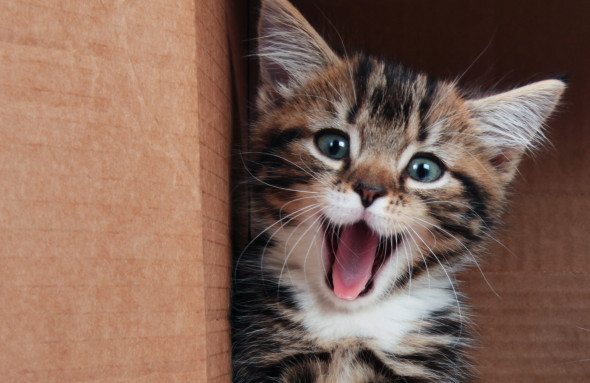 YEEEEEE KITTEH DRINK WATAAAAAAH
NO!!!!
YESH YESH YESHHHHHHHHH!
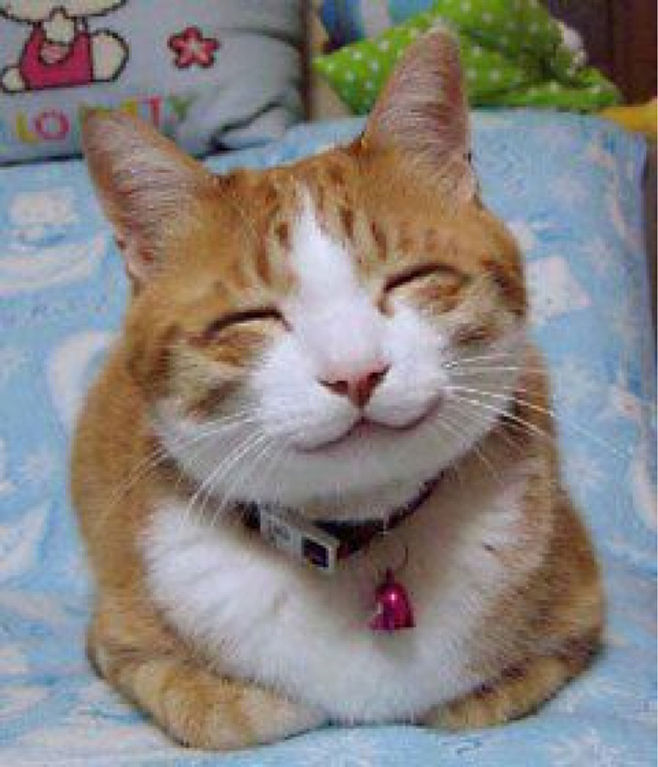 YEEEE
YOU IS HAPPY KITTEH YAH WIN!!!!!!!
GEEM OVAH
NAWWWW NAOOOW!!!!!
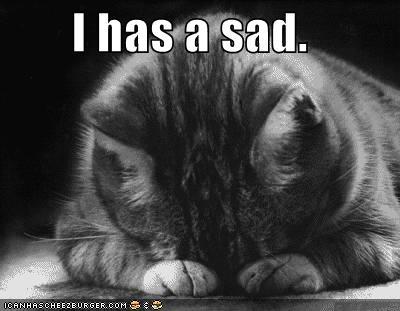